Unit 3Welcome to our school
Integrated skills
WWW.PPT818.COM
Free talk
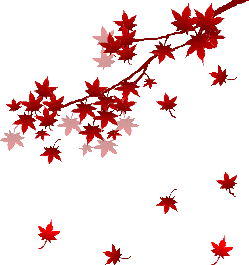 A: Do you like your new school?
B: ….
A: Why do (don’t) you like it?
B: Because it has a big library and I can read a lot of interesting book there.
     Because there is /are ….What about you?
A: ….
Ask and answer
When is the library open?
 It’s open from 8 a.m. to 5:30 p.m.

When is the reading room open?
 It’s only open in the afternoon.
How do you get to school?
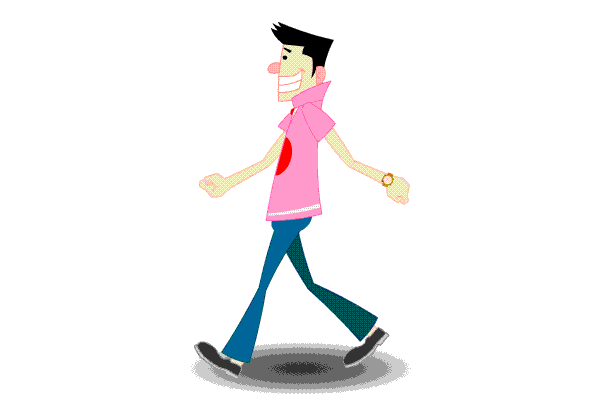 go to school on foot
= walk to school
How do you get to school?
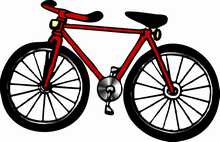 go to school by bike
= ride to school
How do you get to school?
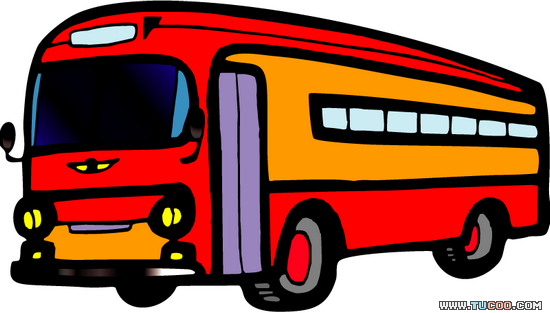 go to school by bus
= take a bus to school
How do you get to school?
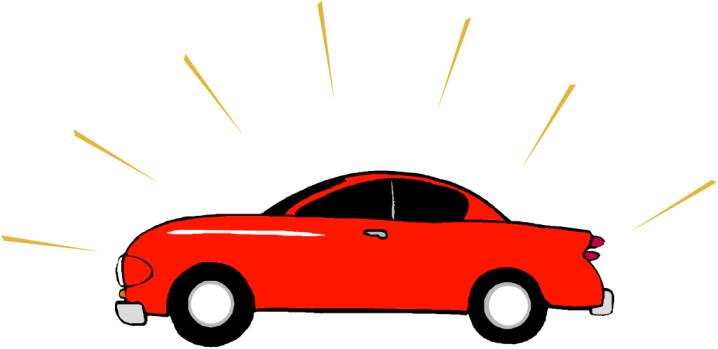 go to school by car
= take a car to school
How do you get to school?
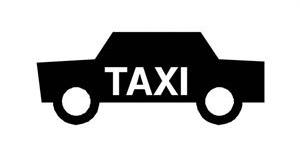 go to school by taxi
= take a taxi to school
How do you get to school?
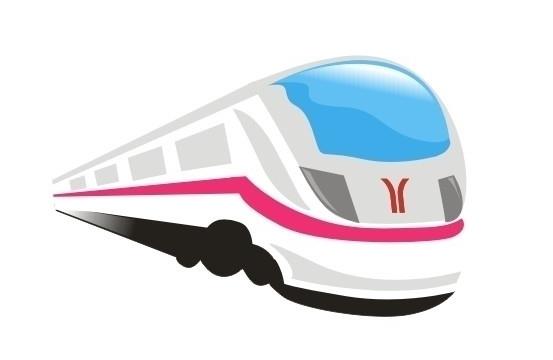 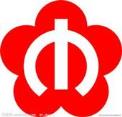 go to school by underground
= take the underground to school
Self-learning A1: Listen and chooseHow do they get to school?
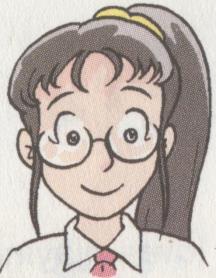 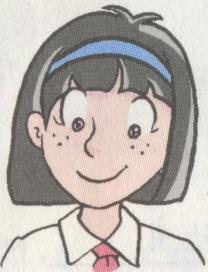 Millie
Amy
Sandy
a
c
b
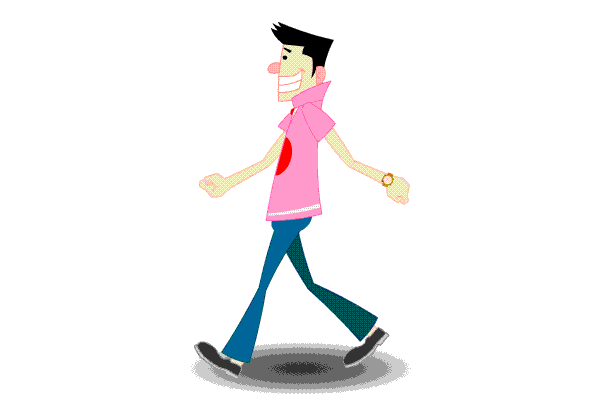 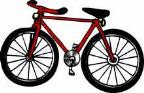 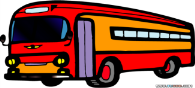 Self-learning A2:
Listen again and complete the table:
by bus
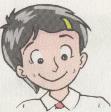 half an hour
take the bus
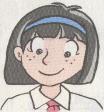 on foot
ten minutes
walk
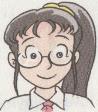 by bike
twenty minutes
ride a bike
Self-learning A3: Listen and complete the notes:
It is a long way from my home to the school. I __________ to school every day. It takes me about ___________. I often get up at ________. My friend Amy lives near our school. She _____ to school every morning. It takes her __________. She always gets to school ______. Sandy goes to school _______. It takes her about ____________ to get to school.
take the bus
half an hour
six thirty
walks
ten minutes
early
by bike
twenty minutes
Questions about A3:
How do Millie, Amy and Sandy
     go to school?


2. How long does it take them to 
     get to school?
Millie, by bus. / Amy, on foot. / Sandy, by bike.
It takes Millie half an hour. 
 It takes Amy ten minutes. 
 It takes Sandy thirty minutes.
Self-learning A3:
Discuss and find out important
sentences(句子) and phrases(词组) :
It’s a long way from my home to the school.
It takes her about thirty minutes to get to school.
get up at six thirty
live near our school
walk to school = go to school on foot
get to school early
Self-learning B: (1)
Listen and answer:
1.When is the library open?

2.What about the reading room?

3.Does Amy often read in the library?

4.Can she borrow books from the library?
It’s open from 8 a.m. to 5:30 p.m.
It’s only open in the afternoon.
Yes, she does.
Yes, she can.
Self-learning B: (2)
 Read and make up similar
 dialogue in pairs:
Self-learning B: (3)
 Discuss and find out important
 phrases:
Important phrases:
be (only) open
from… to…
all kinds of…
borrow books from the library
That's all!
Thank you!